İdğam-ı Mütekaribeyn
Dersin İşlenişi
1. İdgam-ı Mütekaribeyn Tanımı ve Örnekler
2. Zilzal Suresi Yüzünden Talim
3. Bakara Suresi 5 Sayfa Yüzünden Okuma
İdğam-ı Mütekaribeyn
Mahreçleri veya sıfatları birbirine yakın iki harf, aynı veya iki ayrı kelimede, ilki sakin, ikincisi harekeli olarak yan yana gelirse idgam edilir. Buna İdgam Mütekaribeyn denir.
Mutekarib harfler
Asım kıraatında, mutekarib harfler iki grupta toplanır : 


1. ر ل
2. ك ق
1. ر ل
Bu iki harf arasında hem mahrec hemde sıfat yakınlığı vardır. Bu bakımdan sakin ل dan sonra harekeli bir ر gelirse, lam ra’da idğam edilir.

قُلْ رَبِّ                    - بَلْ رَفَعَهُ اللهُ
Tam idğam yapılır
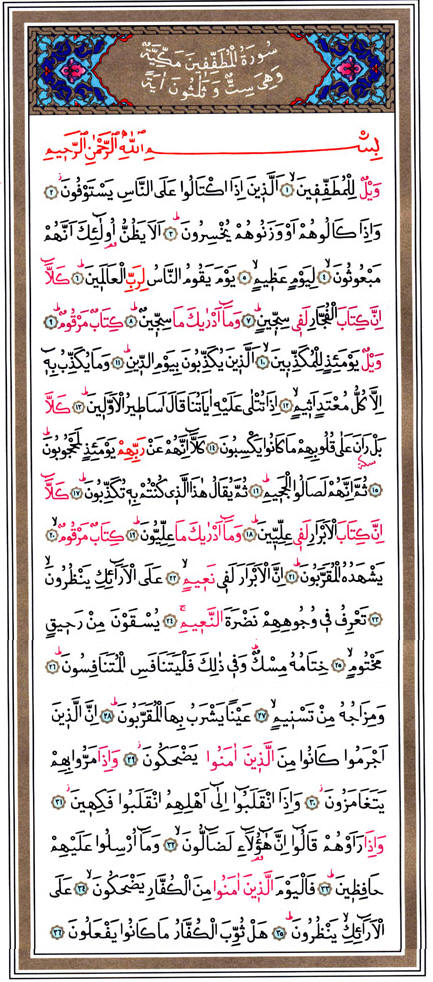 2. ك ق
Bu iki harf arasında da mahrec ve sıfat yönünden yakınlık vardır

أَلَمْ نَخْلُقْكُمْ 

Bu örnekte, tam veya nakıs idğam yapılabilir, ikisi de caizdir.
Hazırlayan: Esma UyarDanışman: Dr. Sema Çelem